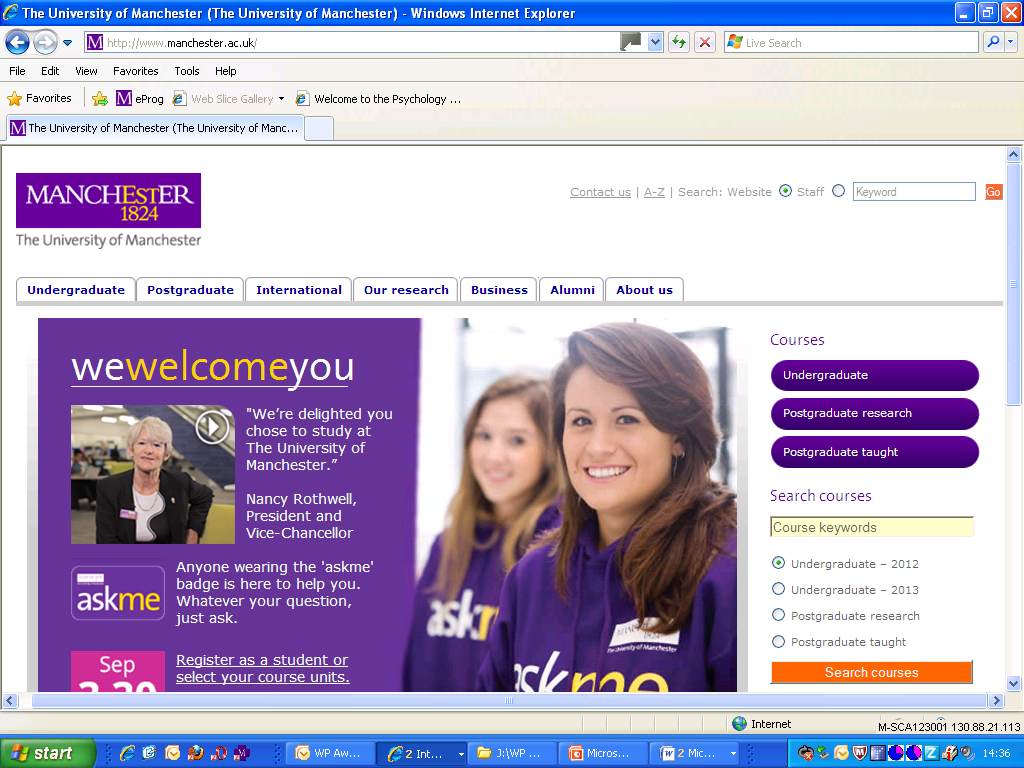 Extended Project:
Referencing, NOT Plagiarism
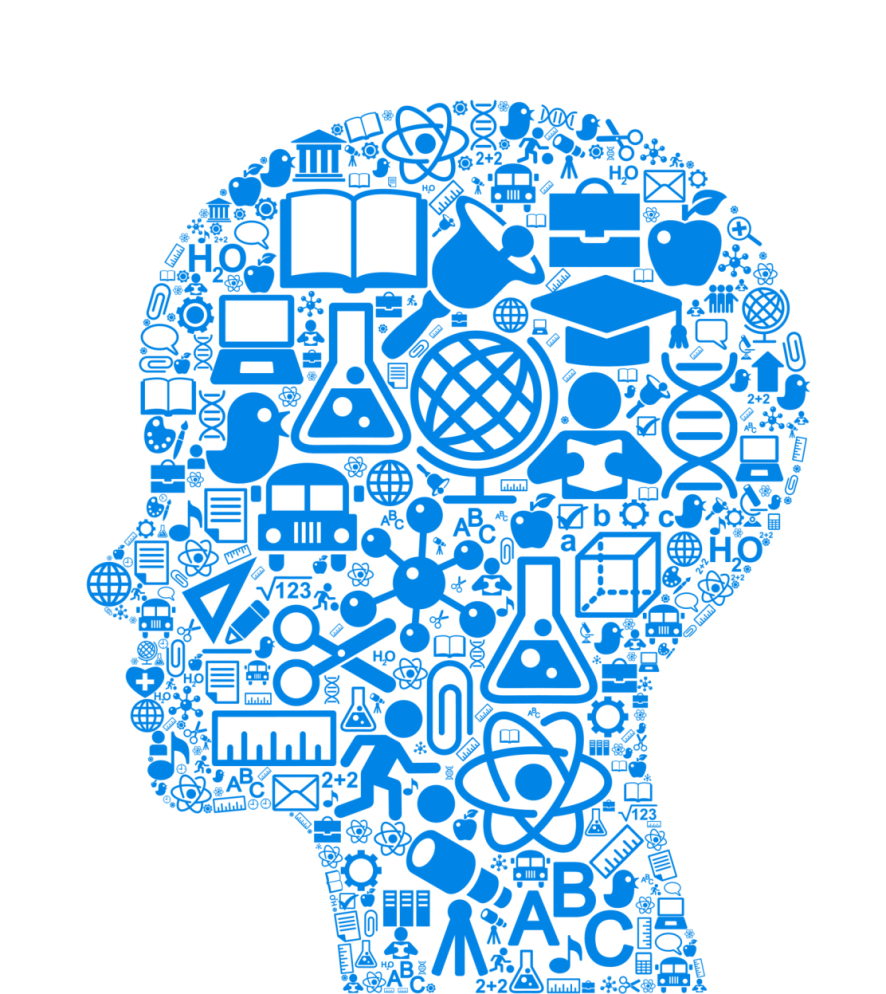 [Speaker Notes: This session looks at the importance of referencing, why we need to do it, how to do it what plagiarism is and how to avoid it. 

There will be a number of activities for you to practise with as we go through the session.]
Referencing is a way of acknowledging the sources that you have referred to in your work

It allows the reader to see where you are basing the arguments and conclusions  you’ve come to in your work.

It gives a sense of the broader academic context in which your work sits
 
Enables you as an author to do a number of things

Being able to read a reference can help you find more sources for your research.

You need to reference any work or ideas that are no your own.
WHAT is referencing?
WHY do I need to   		  reference?
HOW do I read a   		  reference?
WHAT do I need to   		  reference?
[Speaker Notes: To begin the session ask the class the following questions and see if they know any of the answers, then reveal the answers and go through each.

Referencing might not be the most exciting topic, but it is crucial to academic work, and you must to do it to avoid plagiarism (which we will go through later) and to make your work credible. Once you get the hang of it, it will become second nature.]
To Inform
Inform your readers of the sources you have used so they can follow up your references to find the original sources of information
Demonstrate that you have read widely – evidence the depth and breadth of your reading.

Reading around your subject allows you to interact with ideas and concept and demonstrates your depth of interest and understanding in your subject
To Demonstrate
To Separate
Separate your ideas from the ideas of others

You will often be marked on your ability to assess, contrast, critically analyse and evaluate different arguments.

Accurate referencing will help make it clear which parts of your writing are based on the work of others and which are your own analysis and evaluation
To Reinforce
Reinforce your own arguments. Illustrate that you are basing your own arguments on established evidence from high – quality sources.

Lend credibility to your own ideas
To Acknowledge
Acknowledge contribution from others. Provide context for your writing in the work being done by others. Avoid Plagiarism
[Speaker Notes: Referencing is important because it allows us to…]
When and What to Reference
Write down as many things you can think of that require referencing
Statistics 
Quotations
Facts
Examples from other people’s work
Diagrams
Images and photographs
Models
Equations
Theories/ideas/concepts
True or False
Information on the internet is 'free'. Anyone can use it without having to reference it.  
As long as I use speech marks, I don't have to say where the quotation is from.  
I can copy pictures/diagrams/photos without referencing them.
If I summarise other people's ideas, I still need to reference them.
If I paraphrase or rewrite the information, I don't need to reference it.  
Some info is 'common knowledge', it doesn't need to be referenced. 
Being caught plagiarising can result in the failure of a degree course.
Statistics need to be referenced. 
If I cite someone once, I can use their ideas later without needing to cite them again.  
Plagiarism is copying published work; I can copy my mate's work because it's not been published.
[Speaker Notes: See sheet for answers]
How to Reference
Cite the original text
This is when you are using someone else’s idea, image, diagram, without using their exact text
Directly Quote from the original text
When you write word-for-word something from someone else’s writing. These should be kept short.
Paraphrase the idea or concept
When you have a large article and want to summarise the ideas into a few sentences or provide an overview of the idea/concept
All of these three methods require you to reference your source of information
[Speaker Notes: You will need to reference in the following three scenarios]
Choose your method
You have over two pages of an article that you want to use as evidence for your essay. It is possible to quote parts of it, but this might not give the full picture. How should you do this?
Paraphrase the idea or concept
Directly Quote from the original text
Cite the original text
None of These
[Speaker Notes: Activity – choose your method quiz

Answer: Paraphrase the idea or concept – you want to summarize the main points in a few sentences, even though this will be your own words you still need to acknowledge that idea is not your own by referencing the source.]
Choose your method
You have made a point in your essay and need to illustrate it with some evidence from a primary source. You have a sentence that is perfect. How can you include this in your essay
Paraphrase the idea or concept
Directly quote from the original text
Cite the original text
None of These
[Speaker Notes: Answer: Directly quote from the original text – you can use a sentence or two from a source to illustrate or give evidence to your point – as ever you must reference this.]
Choose your method
You are talking about the context behind a certain concept. You are describing it briefly at the start of a paragraph but need to give some evidence, how do you do this?
Paraphrase the idea or concept
Directly Quote from the original text
Cite the original text
None of These
[Speaker Notes: Answer: Cite the original text – If you are describing someone else’s idea or concept then you need to acknowledge where you have got this from by referencing the source.]
Choose your method
Your teacher mentioned a widely agreed concept in a lecture, you have looked it up in a few books but they do not seem to reference back to any particular author. You are worried you will not be able to find a citation for this. What do you do?
Paraphrase the idea or concept
Directly Quote from the original text
Cite the original text
None of These
[Speaker Notes: Answer: None of these – if you are discussing an idea which is common knowledge – such as the earth is round, water boils at 100 degrees then you do not need to reference this.]
How to Reference
In the body text you need to clearly detail the name of the author and the year their work was published – citation 

The reader should then be able to cross-reference this to a more detailed list at the end  Reference List or ‘Bibliography’

Both should be systematic, uniform and thorough, and really easy to understand

Throughout any written report, make sure you use the same system consistently
The Harvard Style
There are lots of different styles of referencing, we recommend using the Harvard Style
How to reference a book

In the body of the text you need to put Author (Date)

Darwin (1972) famously outlined his theory of evolution, based on his close observations of variations between species around the world

Bibliography (at the end)
Who, When, What, Where & By Whom

Darwin, C. (1972) The Origin of Species. London: Dent.

Pay attention to the punctuation and keep it consistent.
The Harvard Style
How to reference journal articles: 

Surname[s] of author[s], Initial[s]. (Year) Title of article, Journal Title, Volume (Part), Pages

Wong, S. T. and Goodin, S. (2009) Overcoming drug resistance in patients with metastatic breast cancer. Pharmacotherapy, 29 (2), 954-965.


How to reference Websites:

http://www.bmj.com/ (Accessed 16/03/2009)

It’s really important you include the date you accessed the website
Plagiarism
Plagiarism is the use of any source, published or unpublished, without proper acknowledgement or referencing.

It is easy to accidentally plagiarise. Carelessness when it come to referencing is a key cause, but so are poor note-taking skills and cutting and pasting from the internet without due care.

Many students who have not intended to cheat can still face the serious consequences of plagiarism.

Do not let poor academic practise let down your work
Activity
You have been given examples of a student’s work, and the original source.
Decide in your groups whether the work is
Plagiarism
Bad Practice
Acceptable
Final Hints
If in doubt: reference it. 
Make sure you record the source when taking notes and make it clear if you are copying directly, paraphrasing or summarising. 
Use different colours when you write down direct quotes
ALWAYS make notes in your own words. 
Don't cut and paste! 
Be prepared to go and find a reference for something you already know, for instance a scientific claim, in order to back it up